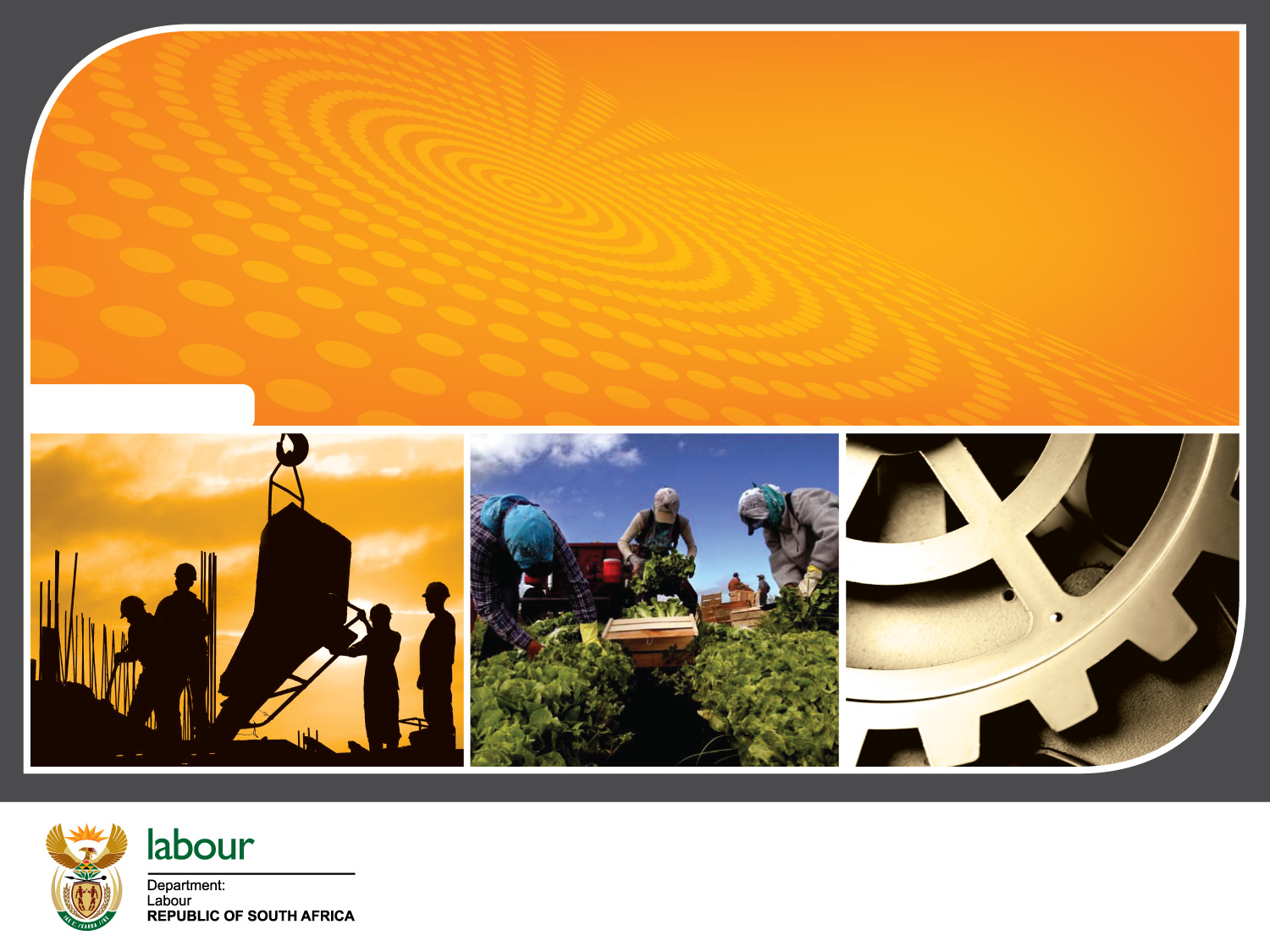 DEPARTMENT OF EMPLOYMENT AND LABOUR
VOTE:28 - 2019/2020
APPROPRIATION STATEMENT: ANNUAL REPORT
PORTFOLIO COMMITTEE
2020.10
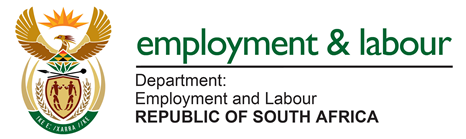 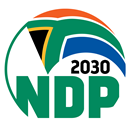 2019/2020 Audit Outcome
The Office of the Auditor-General issued an Unqualified Audit Opinion for the regularity audit performed on the Department for the 2019/20 financial year.
Emphasis of Matters:
No emphasis of matter issued in the Audit and Management reports for the year under review.
2
2019/2020 Expenditure Information
3
2019/2020 Expenditure Information
Major reasons for variances, per Main Division:
Administration (R81,8m):
CoE: R9,9m as a result of vacancies;
G&S: R69,0m as a result of delays in payments for Computer Services (Licence payments) and property payments; and
Cap: R2,7m as a result of delayed payments for buildings and other fixed structures.
4
2019/2020 Expenditure Information
Major reasons for variances, per Main Division:
Inspection and Enforcement Services (R70,9m):
CoE: R52,8m as a result of vacancies;
G&S: R3,9m as a result of lower than anticipated expenditure on venues and facilities; and
Cap: R14,3m as a result of delays in procurement of other machinery and equipment.
5
2019/2020 Expenditure Information
Major reasons for variances, per Main Division:
Public Employment Services (R23,1m):
CoE: R15,4m as a result of vacancies;
TR*: R2,3m Non Profit institutions did not take the subsidy allocated; and
Cap: R5,1m as a result in delays in procurement of other machinery and equipment.
6
2019/2020 Expenditure Information
Major reasons for variances, per Main Division:
Labour Policy and Industrial Relations (R41,5m):
CoE: R12,3m as a result of vacancies;
G&S: R27,6m as a result of less than anticipated expenditure on advertising as well as Consultant Services and Travel and Subsistance; and
TR*: R1,4m due to fluctuations in exchange rates relating to payments to International Organisations.
7
2019/2020 Expenditure Information
8
2019/2020 Expenditure Information
9
2019/2020 Expenditure Information
10
2019/2020 Expenditure Information
Allocation less Transfers: 		R2,091,163,000.00
Expenditure less Transfers:	R1,877,589,000.00
Variance (over)/under:			R   213,574,000.00
% Expenditure:				89,8%
11
2019/2020 CoE Expenditure Information
12
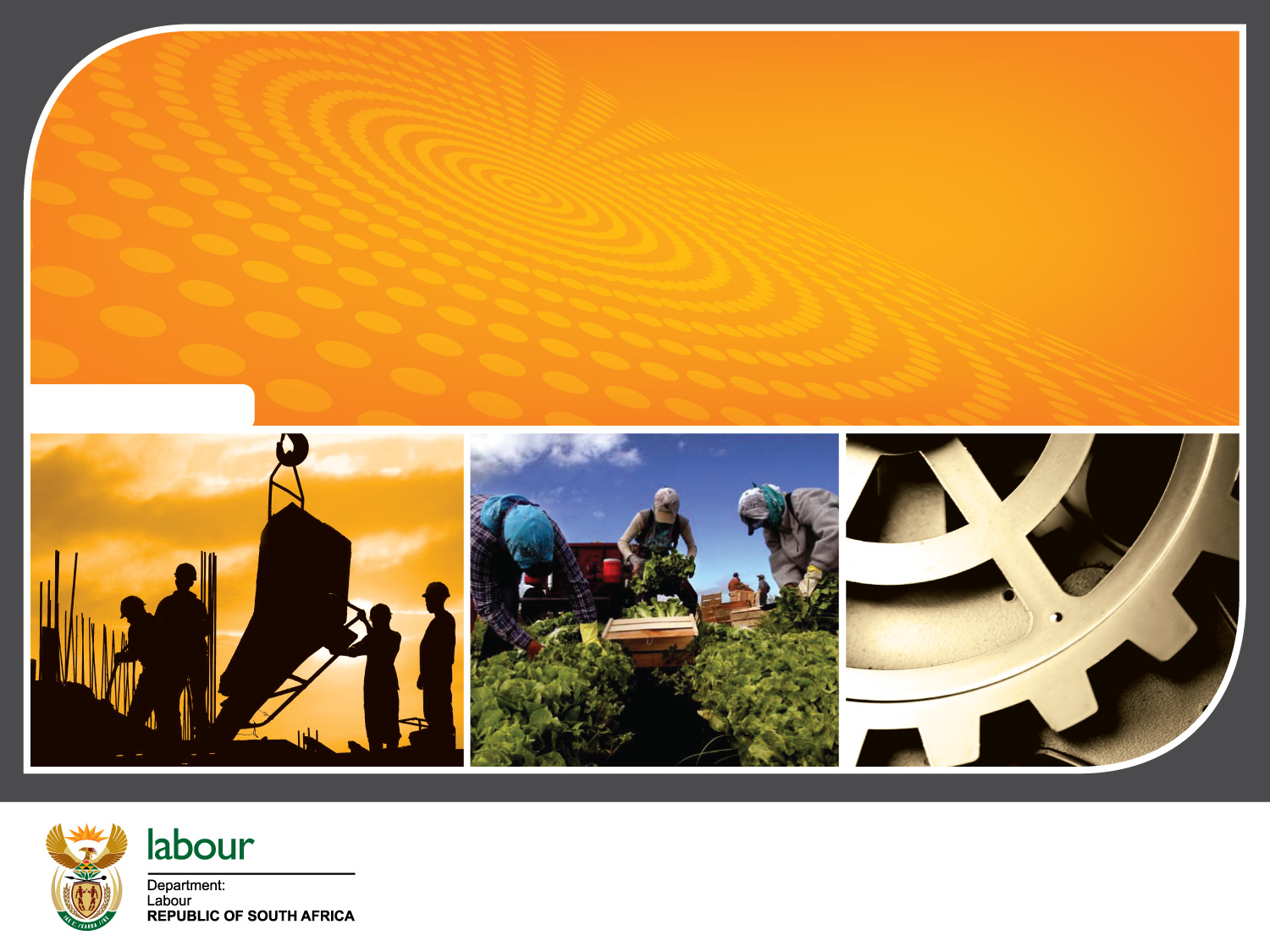 DEPARTMENT OF EMPLOYMENT AND LABOUR
VOTE:31 - 2020/2021
BUDGET ADJUSTMENTS
PORTFOLIO COMMITTEE
2020.10
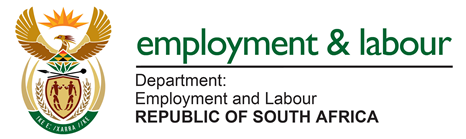 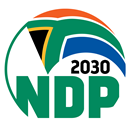 2020/2021 Budget Adjustments
14
2020/2021Budget Information
15
2020/2021Budget Information
16
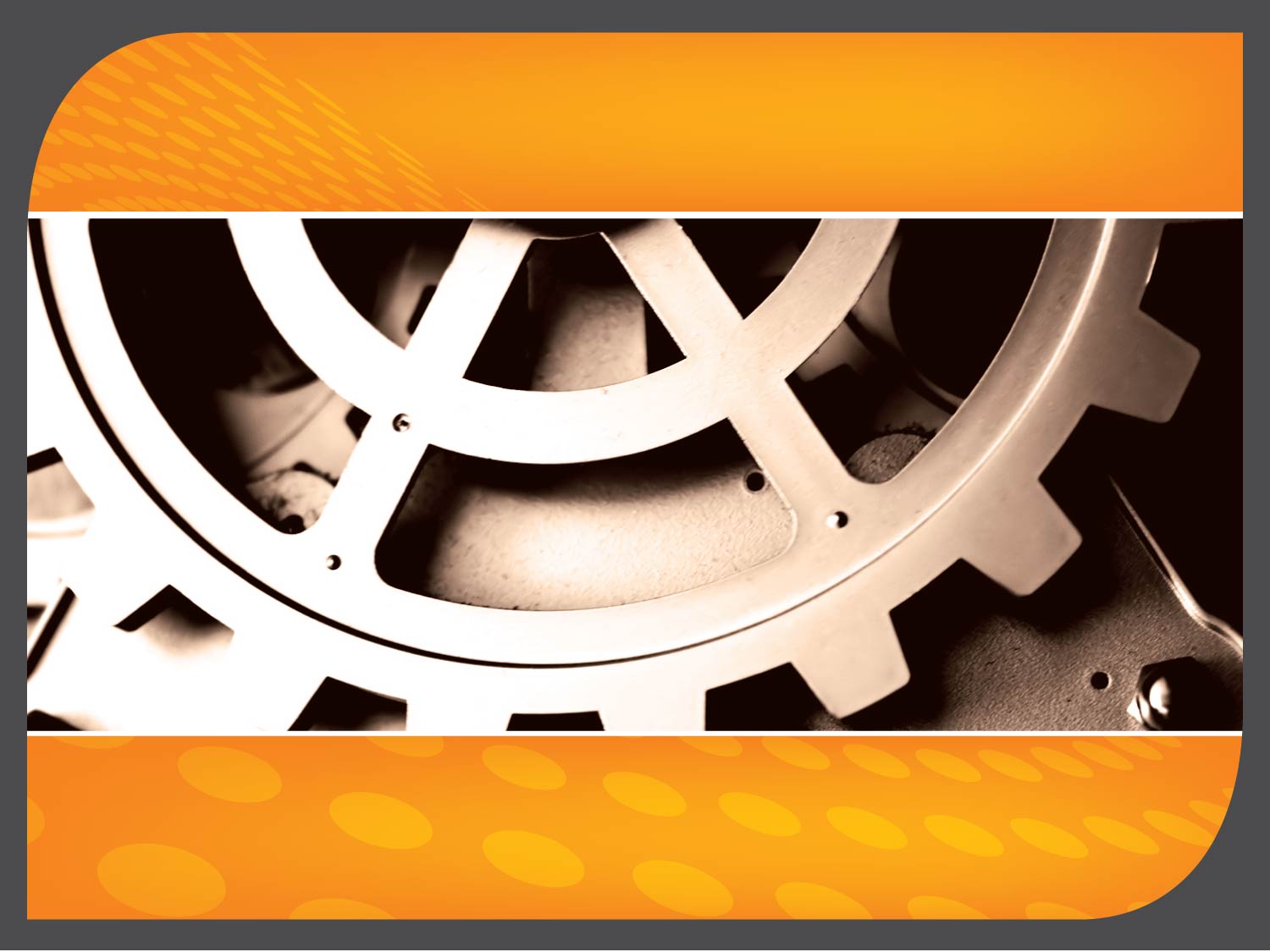 Thank You…